মোঃ জাবের হোসাইন
সিনিয়র শিক্ষক
চাতল বাগহাটা স্কুল ও কলেজ, কটিয়াদী
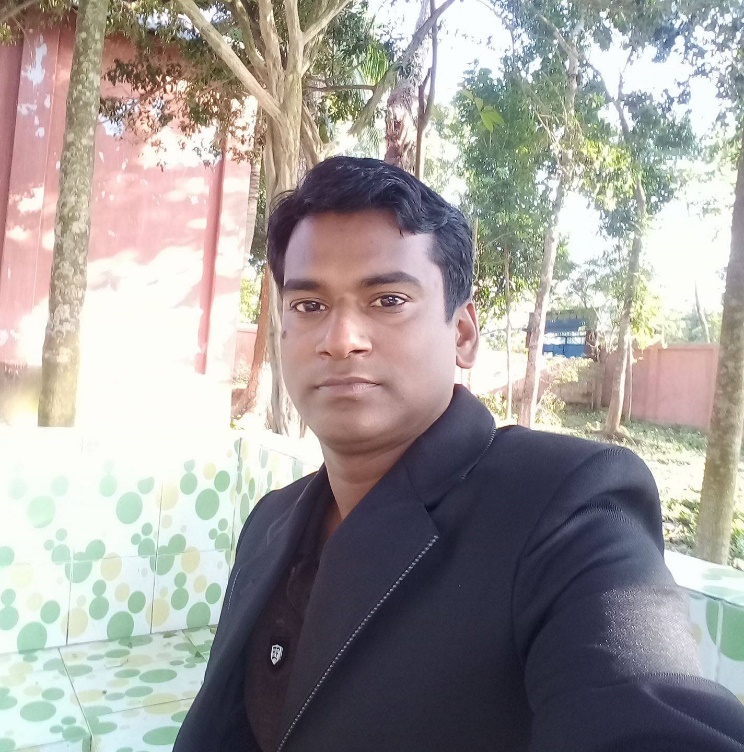 বিষয় 		     	 :হিসাববিজ্ঞান
শ্রেণি		     		 : নবম
অধ্যায় 	     		 : সপ্তম
মূল পাঠ		     	 : খতিয়ান
আলোচ্য বিষয় 		 : খতিয়ানের জের টানা
সময়			    	 : ৪০ মিনিট
তারিখ 		    	 : ১৩/০২/২০20
শিখনফল
আজকের পাঠ শেষে শিক্ষার্থী-
খতিয়ানের জের কি তা বলতে পারবে।
বিভিন্ন প্রকার জেরের সংজ্ঞা বলতে ও চিহ্নিত করতে পারবে।
খতিয়ানের জের টানার নিয়ম বর্ণনা করতে পারবে।
বিভিন্ন প্রকার হিসাবের জেরের তাৎপর্য ব্যাখ্যা করতে পারবে।
পূর্বজ্ঞান যাচাই
নিচের ছক দুটির নাম বলতে পারবে কী?
ডেবিট	            	                      হিসাবের নাম           	                             ক্রেডিট
হিসাবের নাম                                               হিসাবের কোড নং…
প্রথমটি খতিয়ানের T- ছক
দ্বিতীয়টি খতিয়ানের  চলমান জের ছক
# wb‡Pi LwZqvb wnmve `ywUi Dfqw`‡Ki †hvMd‡ji cv_©K¨ †_‡K Kx †evSv hvq?
ডেবিট
ডেবিট
নগদান হিসাব
ক্রেডিট
ক্রেডিট
পাওনাদার হিসাব
13,000.00
‡hvMdj
8,000.00
‡hvMdj
6,000.00
14,000.00
আজকের পাঠ-
হিসাবের জের টানা
GKK KvR
LwZqv‡bi ‡Ri Kv‡K e‡j?
LwZqv‡bi Dfqw`‡Ki †hvMd‡ji cv_©K¨‡K ‡Ri e‡j|
LwZqv‡bi ‡Ri KZ cÖKviI Kx Kx?
LwZqv‡bi ‡Ri 2 cÖKvi| h_v t †WweU †Ri I †µwWU †Ri|
জোড়ায় কাজ
নিচের হিসাবটিতে যে জের পাওয়া যাবে তার নাম কী হতে পারে?
ডেবিট
নগদান হিসাব
ক্রেডিট
যোগফল
8,000.00
13,000.00
উত্তর :
ডেবিট জের
কেনো তা বলতে পারবে কি?
তাহলে নিচের হিসাবটিতে যে জের পাওয়া যাবে তার নাম কী হতে পারে?
ডেবিট
পাওনাদার হিসাব
ক্রেডিট
যোগফল
৬,000.00
১৪,000.00
উত্তর :
ক্রেডিট জের
কেনো তা বলতে পারবে কি?
# নিচের খতিয়ান হিসাব দুটির উভয়দিকের যোগফলের পার্থক্য থেকে কী বোঝা যায়?
ডেবিট
নগদান হিসাব
ক্রেডিট
ব্যাংক হি.
ডেবিট
ক্রেডিট
13,000.00
‡hvMdj
8,000.00
যোগফল
13,000.00
8,000.00
১৪,000.00
যোগফল
৬,000.00
নিচের হিসাবটির  জের টানার ধারাবাহিক কাজগুলো লক্ষ্য কর
100
জুন-৩১
ব্যালেন্স c/d
১ম কাজ
৫ম কাজ
2000
2000
৪র্থ কাজ
২য় কাজ
100
জুলাই-1
ব্যালেন্স b/d
৩য় কাজ
এবার নিচের জের টানার ধারাবাহিক কাজগুলো লক্ষ্য কর
৪র্থ কাজ
9,০০০
ব্যালেন্স c/d
Ryb-31
১ম কাজ
9,০০০
9,০০০
৩য় কাজ
২য় কাজ
জুলাই-1
9,০০০
৫ম কাজ
ব্যালেন্স b/d
দলীয় কাজ
# নিচের খতিয়ান হিসাব দুটির জের নির্ণয় কর।
ব্যাংক হি.
ডেবিট
ক্রেডিট
ডেবিট
মূলধন হি.
ক্রেডিট
বাড়ীর কাজ
পাঠ্য বইয়ের  ৮৪ পৃষ্ঠায় প্রদত্ত কাজটির সমাধান করে আনবে।
ধন্যবাদ